205三行情書
分組活動
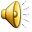 三句短短的話

不能夠訴說我對妳的愛

只能夠完成妳的作業……
愛
35 林紘緯
40 陳柏佑
44 黃濬甫
家裡打掃的一塵不染

對照著你的疲憊不堪

這是最平凡且最美麗的景象
01王淳貞
13林思佳
14林郁庭
回憶
單純的笑容天真的想法

總為自私的我們著想

為的只是那年夏天的我們
03江慧娟
05呂若華
遇見
花開了　花會謝

雨來了　雨會停

你的出現　世界都亮了起來
15洪巧俐
21陳美婷
26鄭守茜
我說不出為什麼愛你

但我知道

你就是我不愛別人的理由
33江宇哲
38陳奕均
39陳昱銘
43曾辰瑄
強心劑
將你的每一個表情

用名為回憶的相機記錄下來

然後仔細收藏在腦海中
25劉家瑜
20郭家瑋
24劉　襄
莫忘初衷
一是精彩

二是驚艷

三是不悔  不悔走過這條路
07李岱玲
11易采蝶
重溫
特地為你沖的可可

漸漸失去原有的溫度

等待一個重溫的機會
36徐薰懋
37康政智
42彭聖皓
不要問了
你問我”還好嗎”

這樣問是沒有意義的

因為只要你在我身邊 我就很好
27 鄭佳旻
18 張立薇
29 顏寧
人海
每個擦肩而過

只有你

讓我的心最波瀾壯闊
19曹詒晴04吳采霖06李佳家
KISS
我閉上雙眼

等待你的吻

融化我的心
16唐子婷
09卓伶潔
22陳莉穎
破蛹
鐘響了

從蛹中羽化出的妳

是我最愛的彩蝶
10卓宜霖
12林于婷
23黃于軒

TO：采蝶
從九月初到現在，妳從没在課堂中清醒過，這是愛妳的我們送妳的詩
             FROM：205全體師生
213三行情書
分組活動
牽絆
妳飄亂的髮

竟是我憶起的

牽牽絆絆
30徐楷荃
29柯宇謙
41劉俊煇
35郭昱辰
挽回
忘不了

戒不掉

那妳呢
33許自寬
38陳冠丞
42鄭啟玄
雀與桿
不管你飛得多高多遠多累

我都願意成為你最後的

停靠站
07林佳怡
15楊乃玟
18賴苡芊
懵懂無知的我

無法理解　妳那

無盡的愛與付出
12陳香羽
13曾珉珉
19嚴湘涵
暗戀
今晚，我仰望星空

妳是否

看著同一顆星星
28周頎勛
26李曜宇
34郭昭志
你現在在哪裡做些什麼呢

是否在這片天空所連接的地方呢

只有影子的溫熱還留在我心中
31崔博翔
32張　群
40廖祐德
一起做夢
每天都想著你

依偎在你懷裡

陪著我穿梭在夢裡
08翁靖容
16楊薏真
暗戀
雖然不能擁有妳

但我還是想在妳身邊

默默的為妳護航
25李奎昭
37陳俊憲
39陳冠宇
伶牙俐齒，吵架王
如果我是你的馬

你就是我的狗

如果這世界沒有馬就沒有狗
31崔博翔
32張　群
40廖祐德
不曉得大家知不知道有個FB粉絲專頁叫 「如果這個世界上如果沒有你就沒有我」呢？
人紅是非多！年輕情侶「薇薇德德」在臉書狂放閃光照吸引網友注意，一個多月來粉絲團 人數就突破40萬人，令「薇薇德德」開始以公眾人物自居，若有人敢說「不知道他們是誰 」，就會被兩人嗆聲辱罵，囂張過頭反激起鄉民不滿，自創「如果這個世界沒有馬臉就沒有沒有狗」粉絲團反諷這對情侶，成為近來網路熱門話題。
整起事件起始於本月中，一名董姓女網友在個人臉書頁面分享「薇薇德德」的粉絲團，未 料董小姐僅是詢問：「這個是幹什麼的？」就觸怒了「薇薇德德」，2人連番用「母豬」 、「金鋼芭比」等負面言語羞辱董女，並策動數十萬粉絲一起來圍剿她。
說了．再見！
熟悉的咖啡店

眺望淡水海邊

隱隱約約地發現當時的我們形影相連
27周政翰
36陳亮嘉
43賴彥竹
小角落
教室裡的小角落是最棒的天文台

因為我能偷偷的

看到妳那有如星空般燦爛的笑容
21王鼎鈞
22石鎧誠
23余侑庭
24吳俊毅
半生緣
我說我們是回不去的了

幸好你我都寂寞慣了的人

只是許多年前的那個你一直未曾遠去
01田上穎
03吳文儀
09莊廷芛
11陳盈璇